ОСНОВНЫЕ ПОКАЗАТЕЛИ ДЕЯТЕЛЬНОСТИ ФНС РОССИИ 
ЗА 9 МЕСЯЦЕВ 2018 ГОДА
ДОНАЧИСЛЕНО НА ОДНУ 
ВЫЕЗДНУЮ ПРОВЕРКУ
РЕЗУЛЬТАТИВНОСТЬ ПРОВЕРОК 
СОБЛЮДЕНИЯ ВАЛЮТНОГО 
ЗАКОНОДАТЕЛЬСТВА
КОЛИЧЕСТВО ВЫЕЗДНЫХ 
НАЛОГОВЫХ ПРОВЕРОК
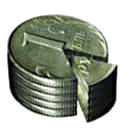 13,0 МЛН. РУБ.
ДОЛЯ НАЛОГОПЛАТЕЛЬЩИКОВ, 
УДОВЛЕТВОРИТЕЛЬНО 
ОЦЕНИВАЮЩИХ РАБОТУ ФНС РОССИИ
ПО ПРОТИВОДЕЙСТВИЮ КОРРУПЦИИ
59%
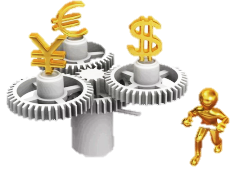 20,1 ТЫС. ЕД.
15,6 МЛН. РУБ.
92%
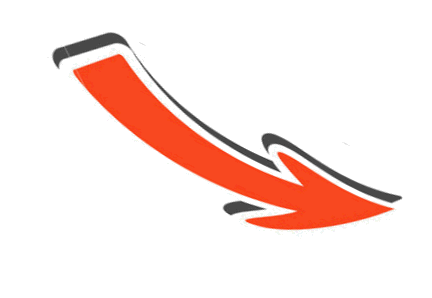 15,6 ТЫС. ЕД.
99%.
22,4 МЛН. РУБ.
10,9 ТЫС.ЕД.
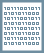 86%
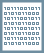 X
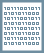 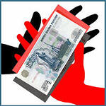 76%
КОЛИЧЕСТВО РЕШЕНИЙ СУДОВ ПО СПОРАМ ,
ПРОШЕДШИМ ДОСУДЕБНОЕ УРЕГУЛИРОВАНИЕ
1
90%
9
2
ДОЛЯ НАЛОГОПЛАТЕЛЬЩИКОВ, 
УДОВЛЕТВОРИТЕЛЬНО ОЦЕНИВАЮЩИХ 
КАЧЕСТВО РАБОТЫ НАЛОГОВЫХ ОРГАНОВ
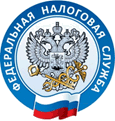 8
7,3 ТЫС. ДЕЛ
3
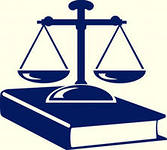 7,0 ТЫС. ДЕЛ
83,9%
7
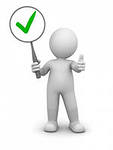 6,5 ТЫС. ДЕЛ
4
84,1%
6
5
*
КОЛИЧЕСТВО ПАКЕТОВ ЭЛЕКТРОННЫХ ДОКУМЕНТОВ, 
НАПРАВЛЕННЫХ НА ГОСУДАРСТВЕННУЮ 
РЕГИСТРАЦИЮ ЧЕРЕЗ ИНТЕРНЕТ
ЭФФЕКТИВНОСТЬ ПРОЦЕДУРЫ 
БАНКРОТСТВА
90,9%
305 ТЫС. ЕД.
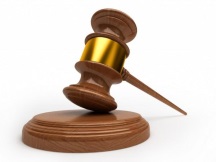 ОТНОШЕНИЕ ЗАДОЛЖЕННОСТИ К 
ПОСТУПЛЕНИЯМ
538 ТЫС. ЕД.
9 месяцев 2016 года
9 месяцев 2017 года
9 месяцев 2018 года
98,5%
9,5%
98,9%
724 ТЫС. ЕД.
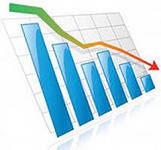 10,7%
1
7,3%
* Данные за год. 
Фактическое значение показателя за 2018 год
будет получено по итогам соц. исследования 
не ранее апреля 2019 года